Урок - деловая игра в 8 классе «Будущее Сосногорска»
Учитель математики 
Кузиванова Надежда Ивановна 
МБОУ «Кадетская школа» г. Сосногорска
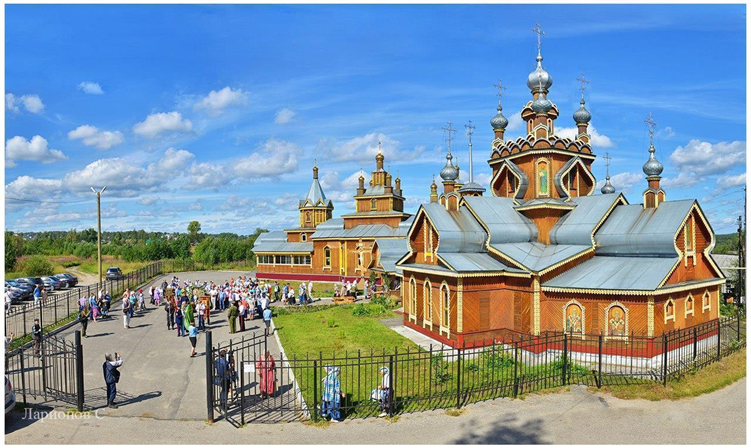 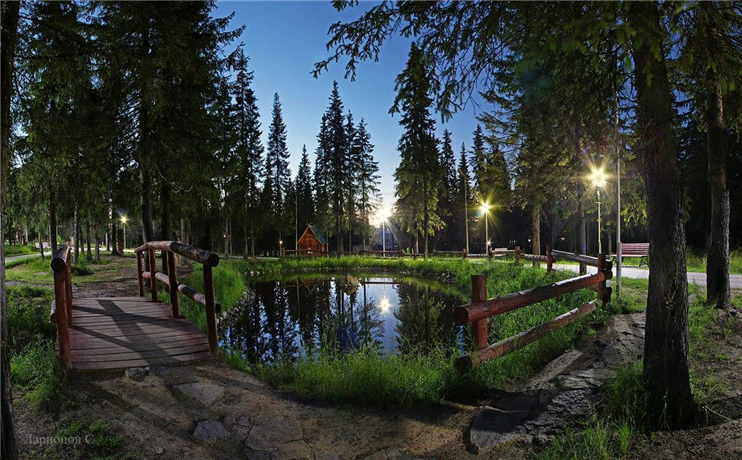 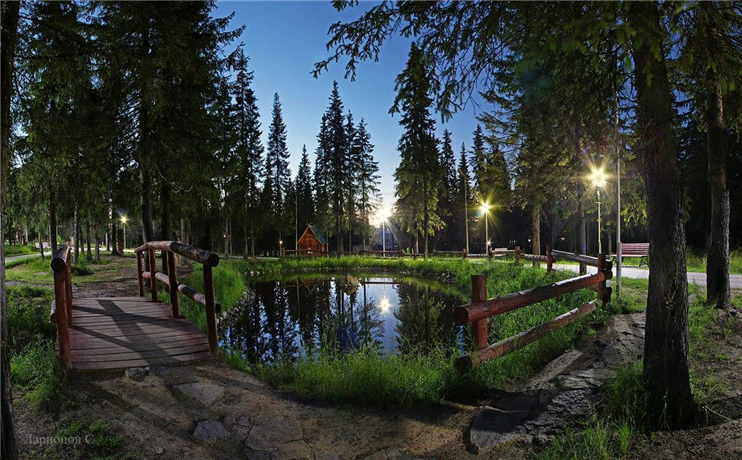 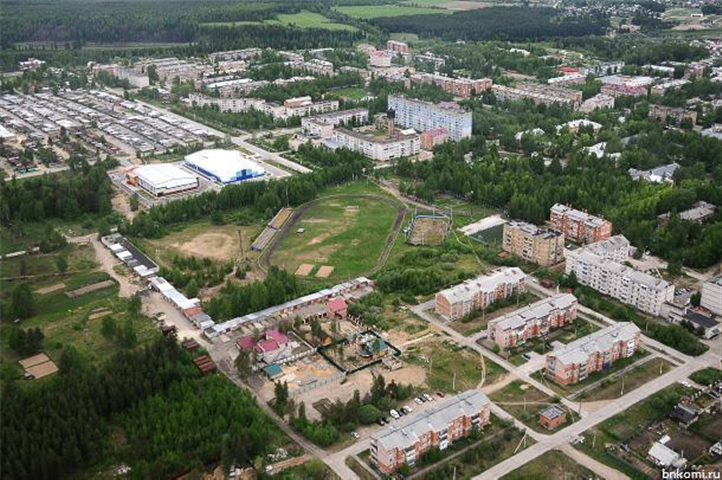 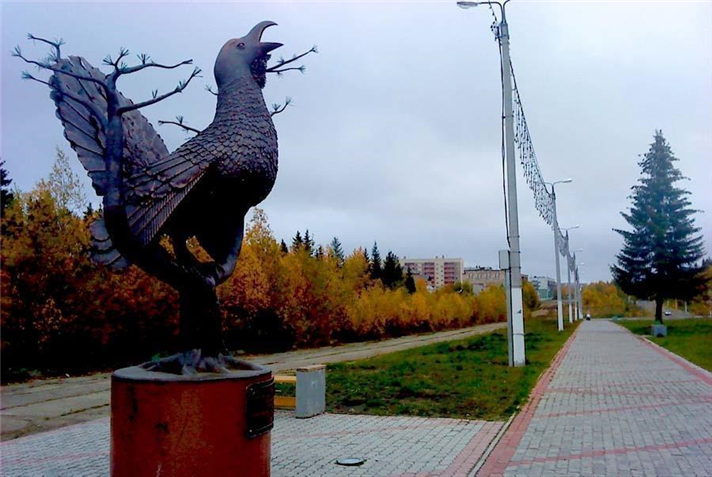 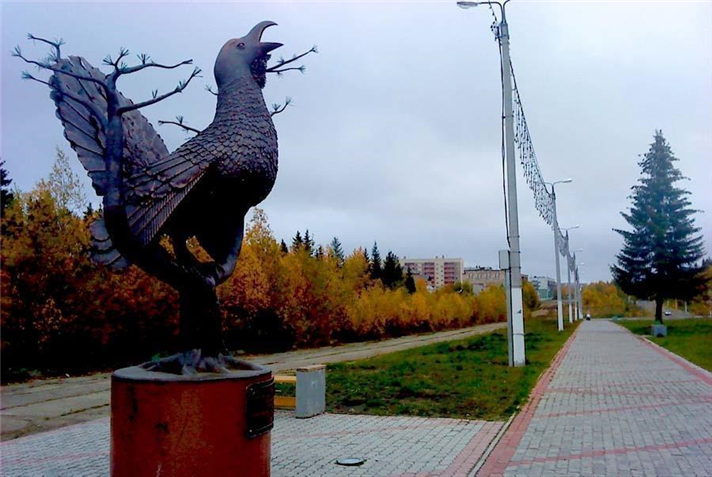 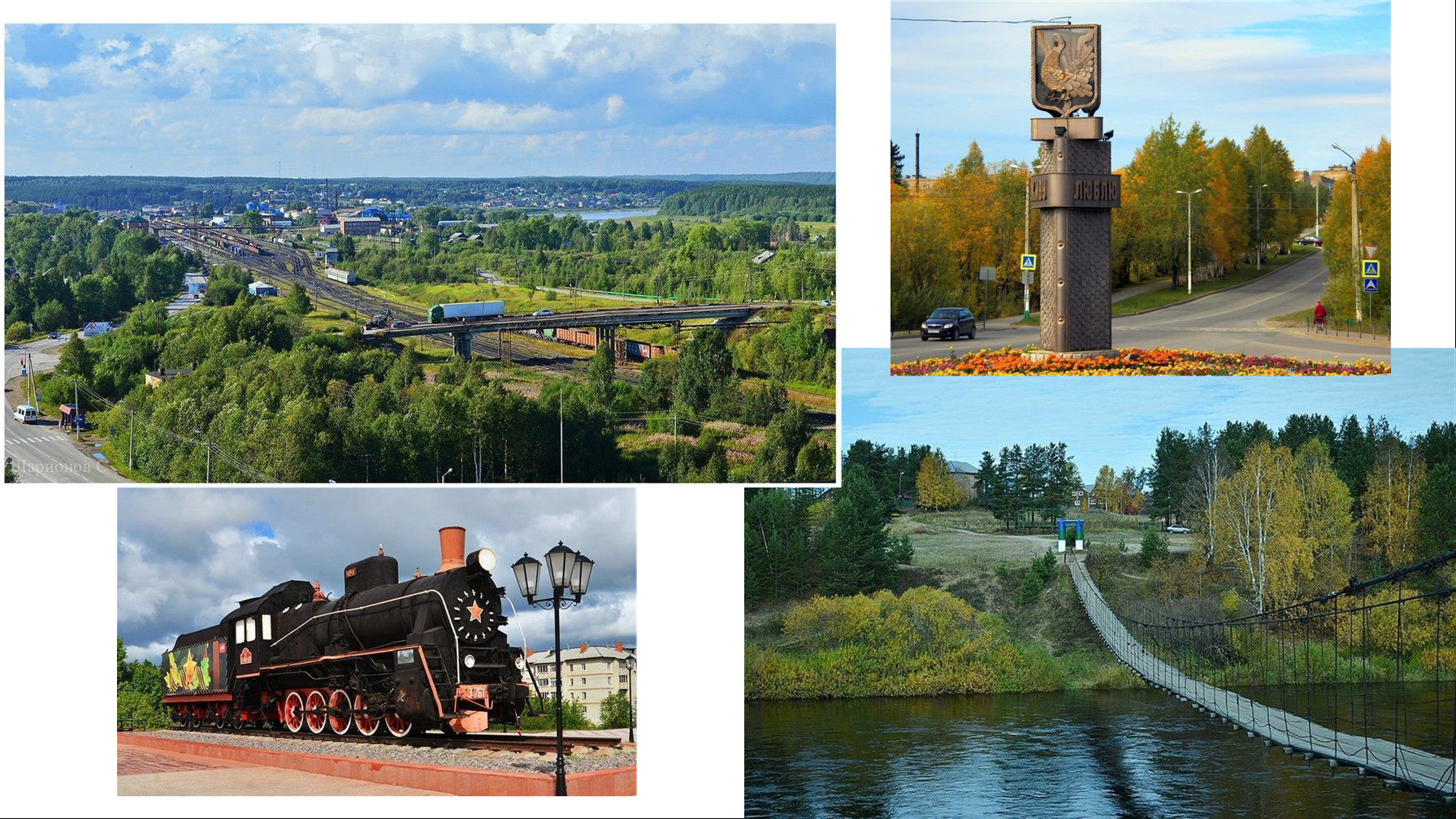 Инженеры-строители
Экономисты
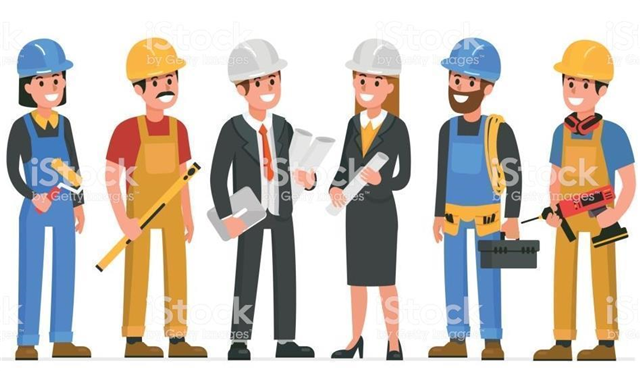 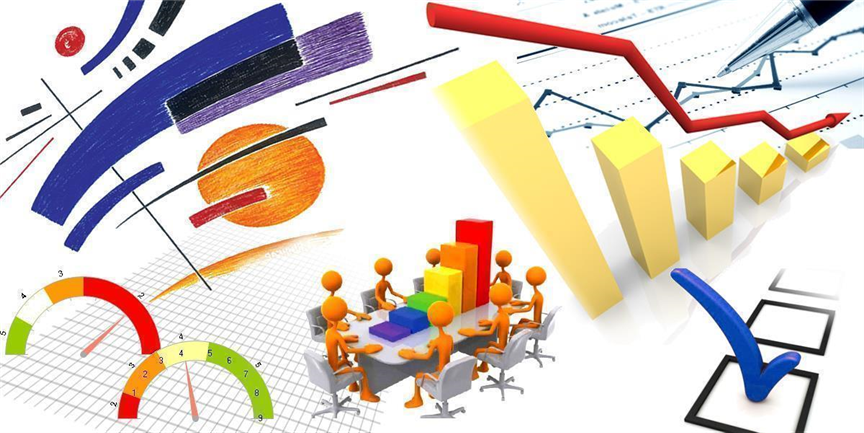 Бухгалтеры
Экологи
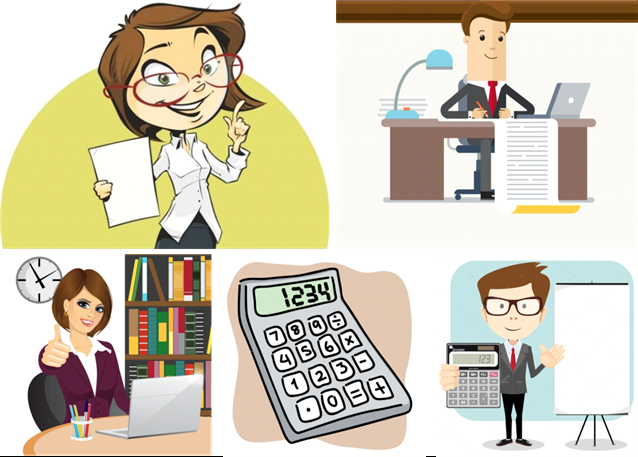 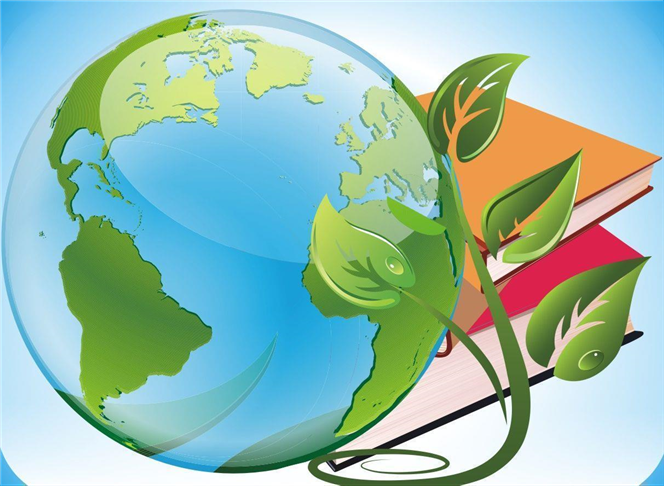 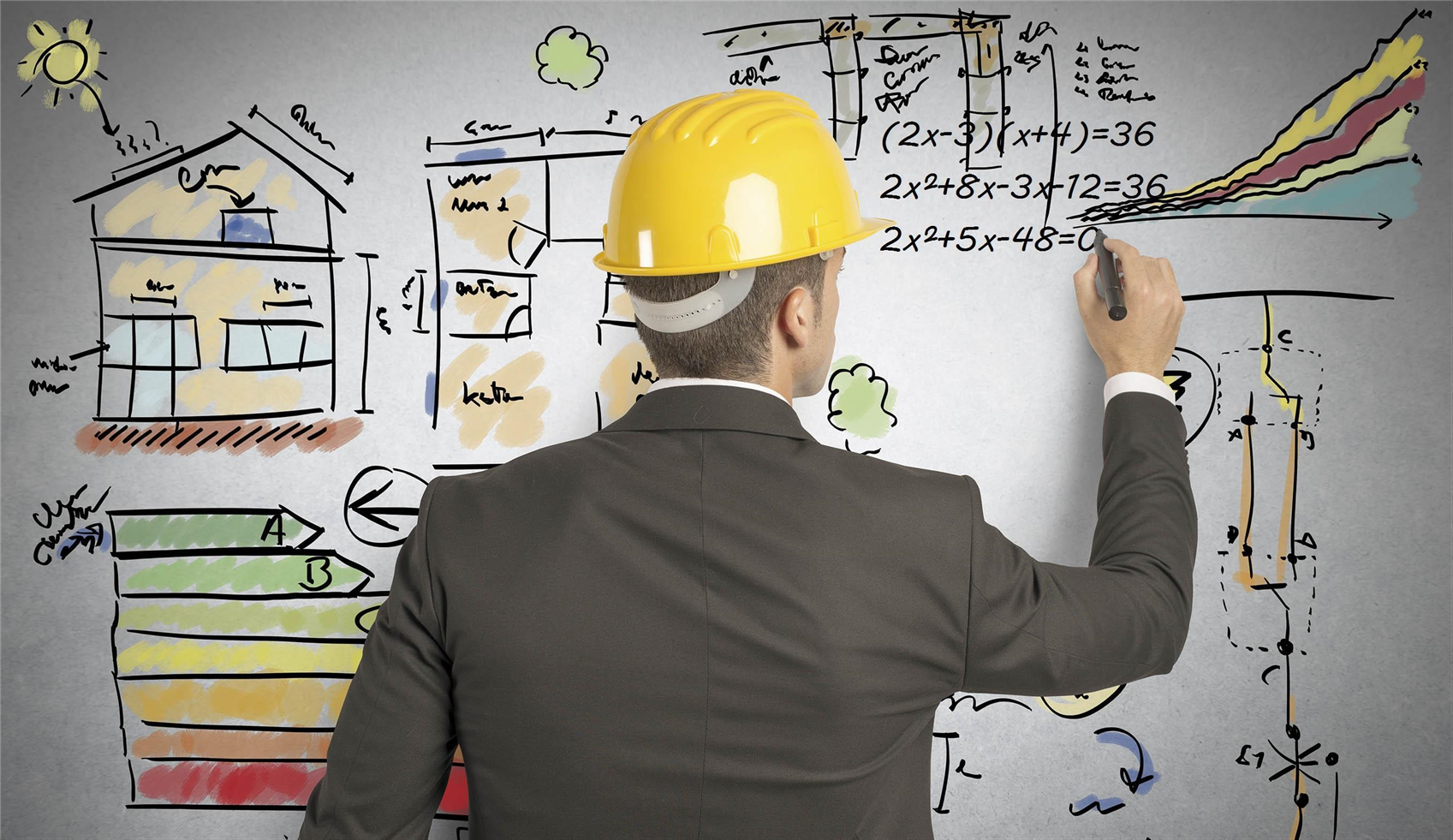 Решение задач с помощью квадратных уравнений
Какие из данных уравнений являются квадратными?
а) х³ - 2х² + 7 = 0

б) 7х – 1 = 0

в) 4х – 18 = 0

г) х + 7 = 0

д) х² + 6х – 3 = 0
2. Найти коэффициенты квадратного уравнения 5х + х² – 4 = 0.
3.  Квадратное уравнение не имеет действительных корней, если…
4.  Квадратное уравнение ах² + bx + c = 0, в котором хотя бы один из коэффициентов b или с равен нулю, называется…
5.  Запишите формулу корней квадратного уравнения.
6.  Что значит решить задачу с помощью уравнения?
Для ввоза песка  на предполагаемую набережную нужно заказать несколько одинаковых грузовых машин. Руководство автопарка решило, что количество рейсов, необходимое сделать каждой машине, больше количества машин на 7. В итоге было сделано 60 рейсов. Сколько машин было заказано в автопарке? Сколько тонн песка было вывезено, если грузоподъемность одной машины 3 тонны?
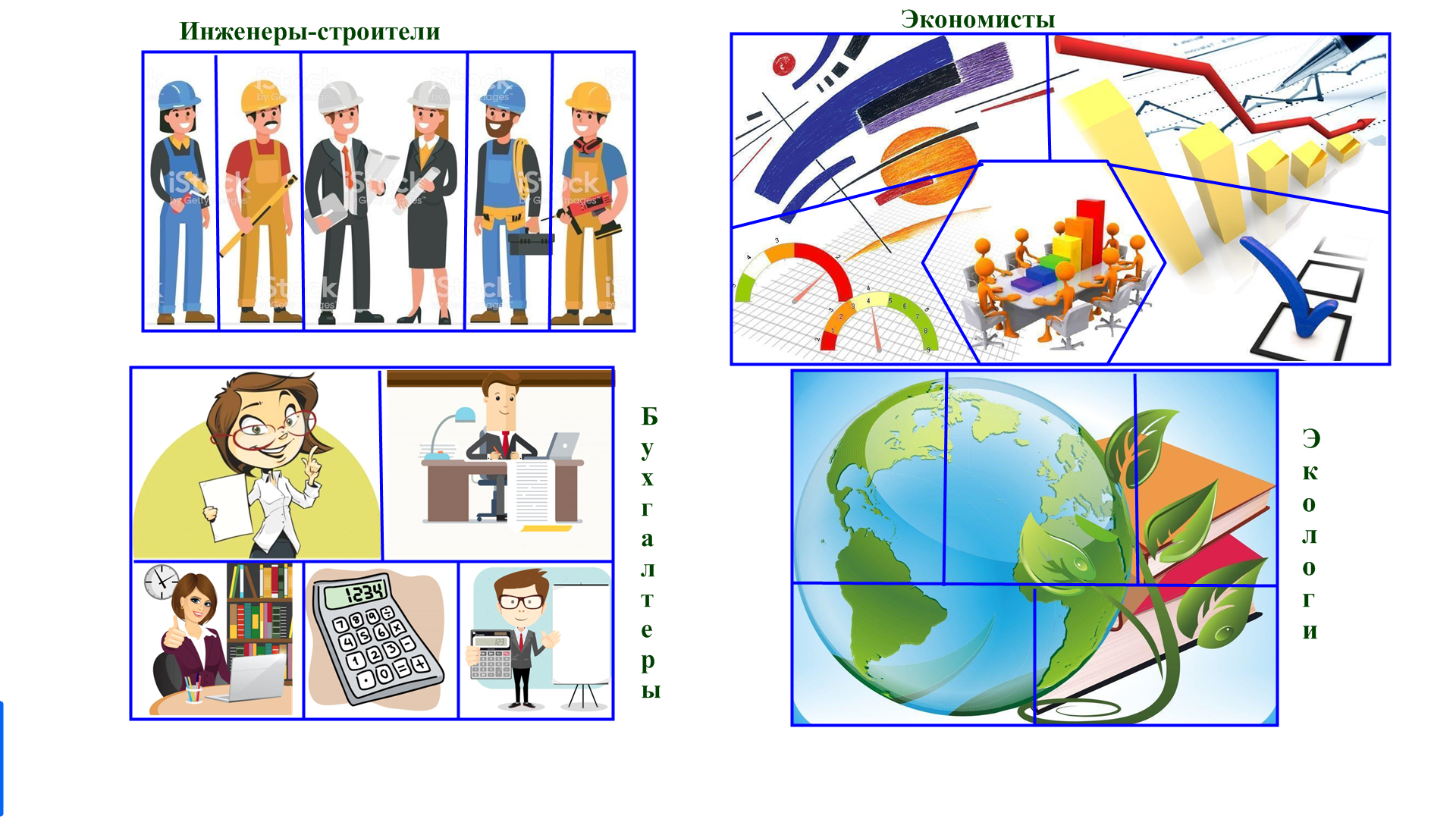 Необходимо построить новую игровую площадку прямоугольной формы, длина которой на 4 метра больше ширины. Площадь площадки равна 165 кв. м. Вычислить длину и ширину площадки.
Проблема. В распоряжении имеется площадь земельного участка длина которого 15 метров и ширина 12 метров. Сможем ли мы на этом участке построить новую площадку?
На территории базы отдыха планируется открыть конференц-зал, в котором число мест на 8 больше числа рядов. Сколько рядов будет в зале, если всего предполагается 240 мест?
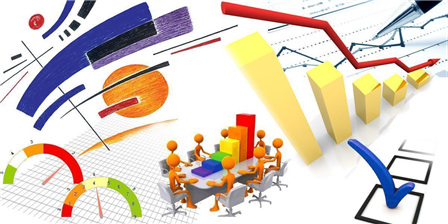 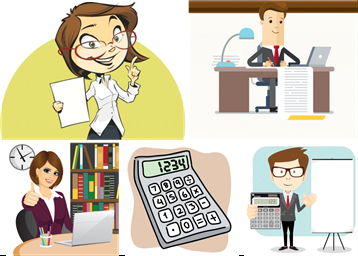 Предполагается на турбазе построить искусственный водоём в форме прямоугольного треугольника для рыбной ловли, один из катетов которого на 3 м меньше гипотенузы, а другой  на 6 м меньше гипотенузы. Найдите гипотенузу треугольника.
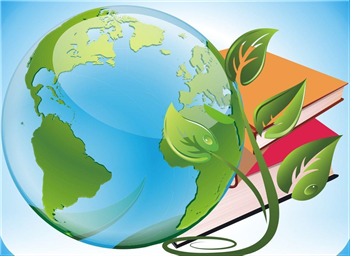 В районе набережной реки Айювы на одном берегу растут на 6 сосен больше чем на другом. Найдите сколько сосен растёт на каждом берегу, если произведение количества сосен равно 187.
Домашнее задание.
Найти в Интернет-ресурсах, какие профессии сегодня востребованы на рынке труда.
Составить по одной задаче.